Livret d’accueil en Facile A Lire et à Comprendre (FALC)
Marie VUYLSTEKER
Mathilde DOUCHY
Responsable Qualité - Gestion des Risques
Chargée de communication
Polyclinique de Grande-Synthe 
Formation FALC effectuée en 2021
Polyclinique de Grande-Synthe
Formation FALC effectuée en 2021
PRÉSENTATION
Présentation du livret d’accueil de la Polyclinique de Grande-Synthe en FALC
Présentation des autres documents en FALC
Objectifs de la présentation
Constats
Pourquoi un livret d’accueil en FALC ?
L’établissement accueille :
une population âgée, 
une population étrangère, 
des personnes vivants avec un handicap,
Souhait de rendre l’information :
accessible à tous 
simple 
claire
lisible
Promotion du FALC par les représentants des usagers
2019
Aujourd’hui
2021
2022
Comment a été mis en place le livret FALC à la Polyclinique ?
Emergence de l’idée du livret d’accueil en FALC 

Présentation du projet en Commission des Usagers (CDU) et Commission Médicale d’Etablissement (CME) 

Envoi de notre livret d’accueil à l’atelier FALC des Papillons Blancs de Dunkerque
Révision annuelle avec revalidation de l’atelier FALC des Papillons Blancs
Formation FALC

Réception de la 1ère version du livret

Groupe de travail interne composé de : 
Directeur 
Directeur des soins
Représentant des usagers 
Chargée de communication 
Pilote de la thématique “Droits des patients”
Responsable qualité 

Echanges réguliers entre l’atelier FALC des Papillons Blancs et le groupe de travail
Mise en page par une société de communication

Validation définitive par l’atelier FALC 

Présentation auprès des instances 
Commission Des Usagers (CDU)
Commission Médicale d’Etablissement (CME)
Conseil d’Administration (CA)

Diffusion
A quoi ressemble la mise en page ?
Comment et où avons-nous diffuser le livret ?
Remise du livret d’accueil à l’entrée des patients
Sur le site internet
Retourner à la page Programme
Freins et atouts de la mise en place du livret d’accueil en FALC
Suite du projet
Le questionnaire de satisfaction en FALC
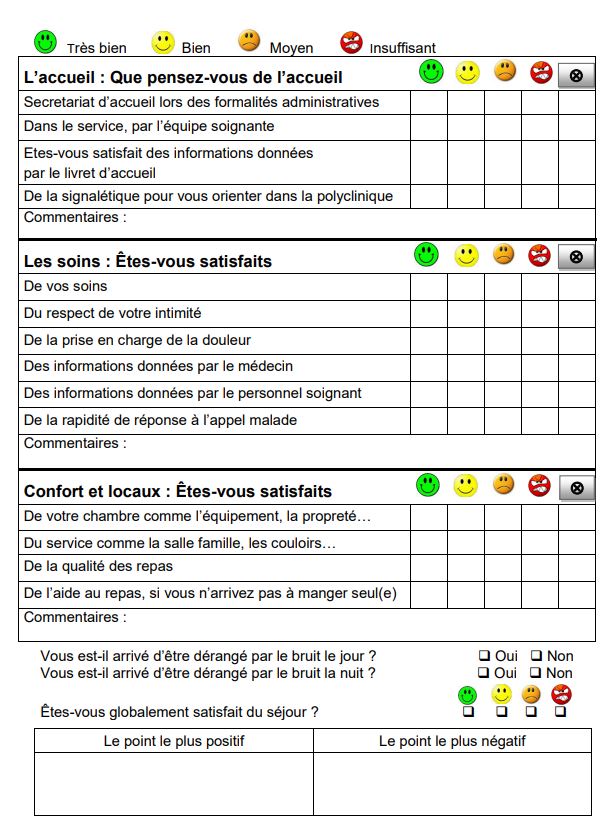 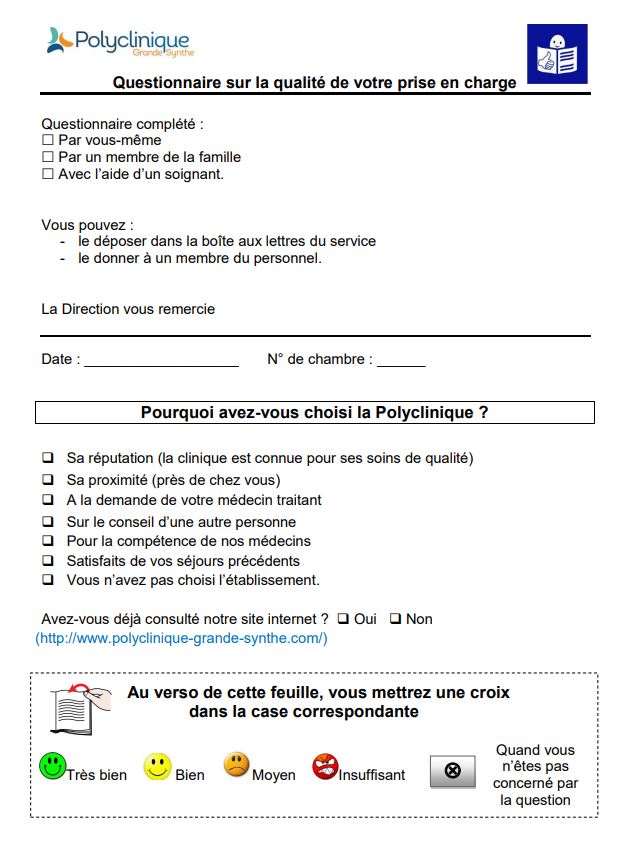 Conclusion
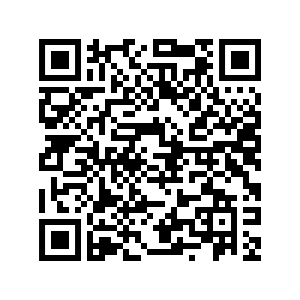 Meilleure compréhension du parcours des patients 
Information claire et lisible
Mise en page agréable  
Nouveau livret d’accueil accepté par tous (professionnels et patients)
Améliore la connaissance du FALC
A vous de jouer !